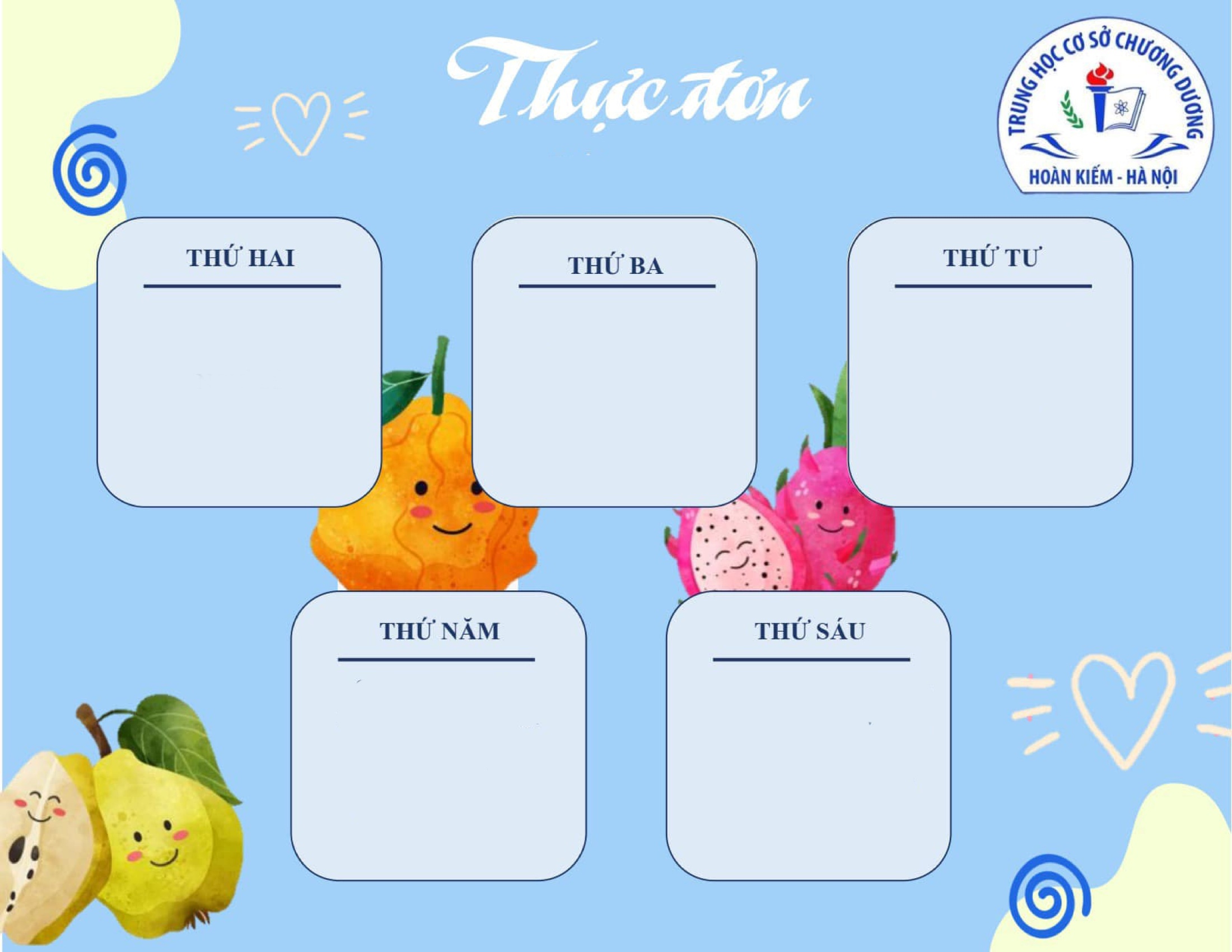 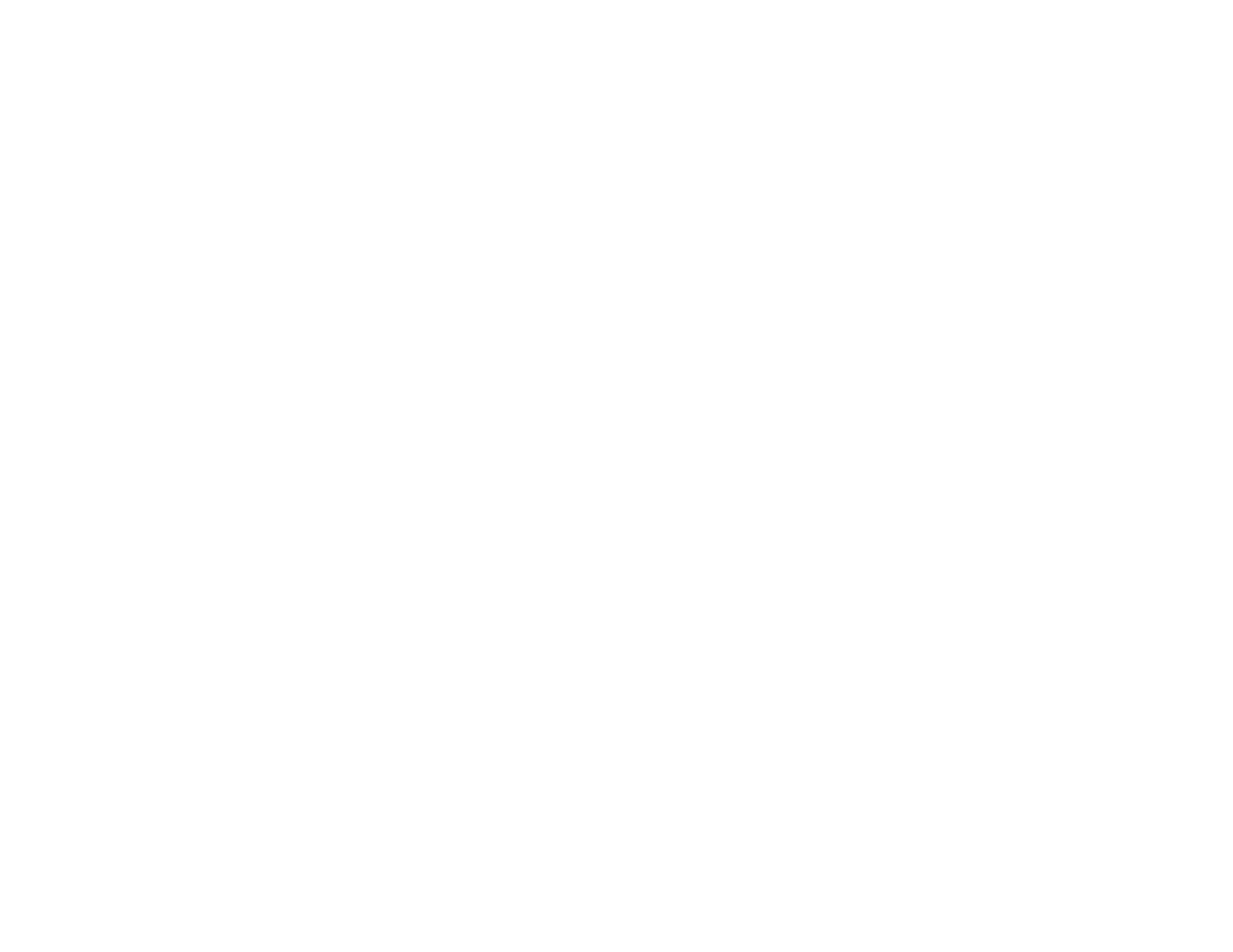 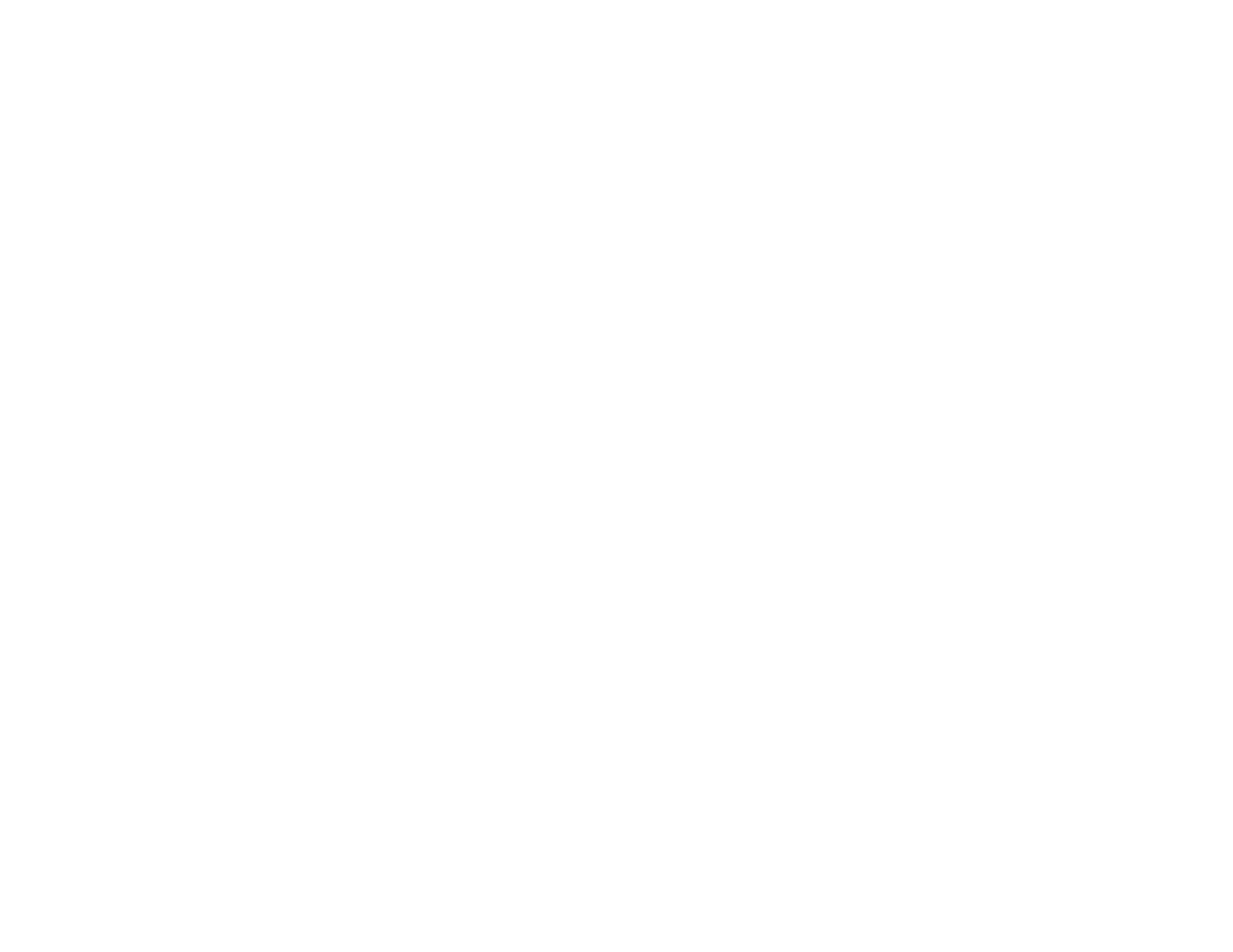 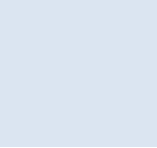 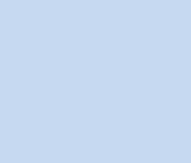 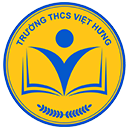 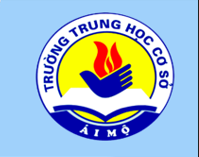 Từ ngày 21/10- 25/10
THỨ BA
22 /10

Gà xốt chua ngọt
Đậu rán tẩm hành
Chả nạc rim lúc lắc
Su su, cà rốtx xào tỏi
Canh cải xanh nấu thịt
Cơm dẻo
THỨ TƯ
23 /10

Thịt heo chiên lá móc mật
Trứng đảo
Chả cá viên rau củ
Rau muống xào
Canh chua rau muống
Cơm dẻo
THỨ HAI
21/10

Cá ba sa chiên xù
Thịt xay xốt khoai tây
Trứng ốp
Bắp cải xào cà chua
Canh chua nấu thịt
Cơm dẻo
THỨ NĂM
24 /10
Tôm nõn rim thịt băm
Xúc xích chiên
Giá đỗ xào miến đậu
Cải thảo xào tỏi
Canh bí đỏ nấu thịt băm
Cơm dẻo
THỨ SÁU
25/10
Mỳ ý spaghety
Xốt thịt băm
Trứng ômplete
Khoai tây chiên
Nước xốt mỳ ý